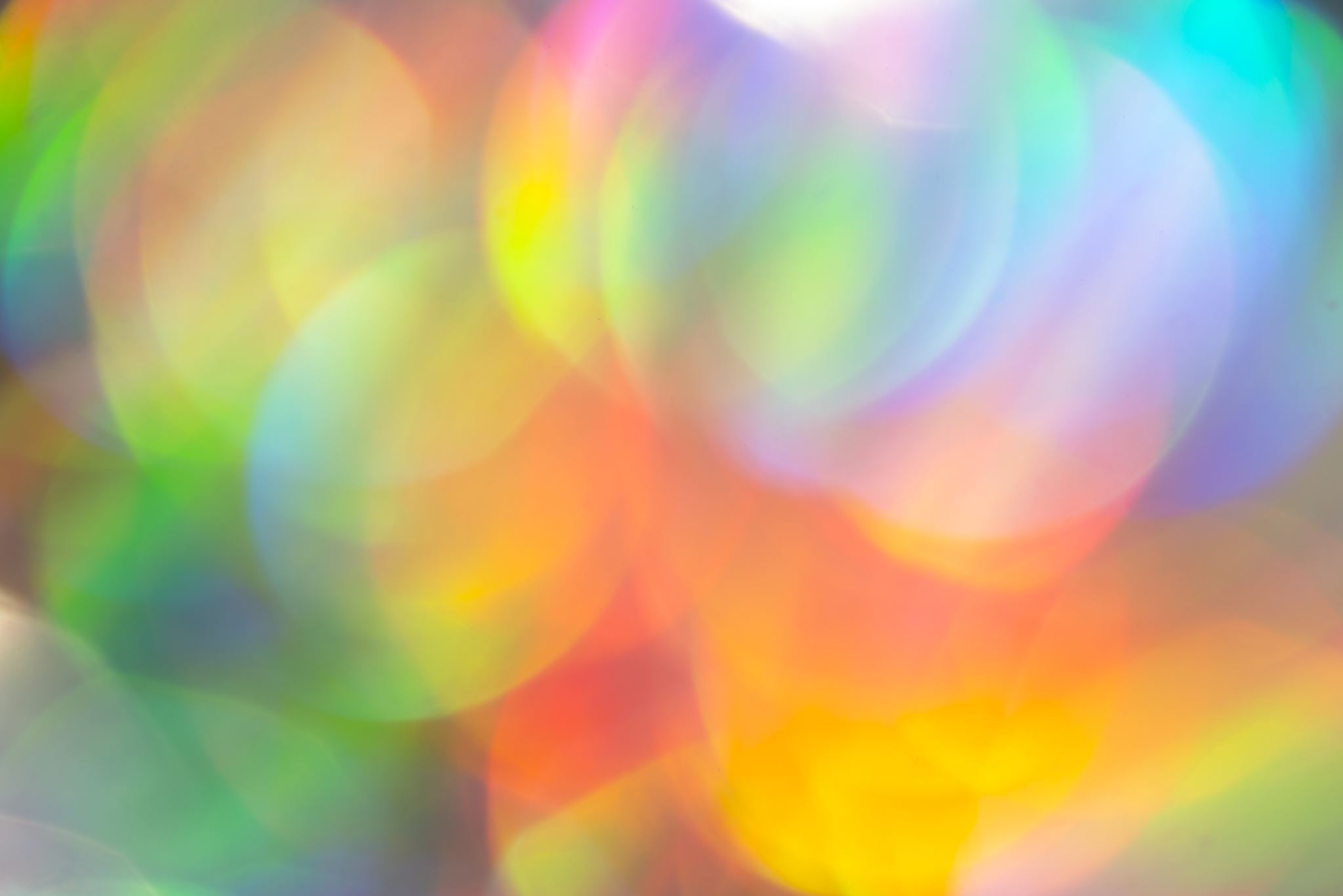 4. YOUR NAMES
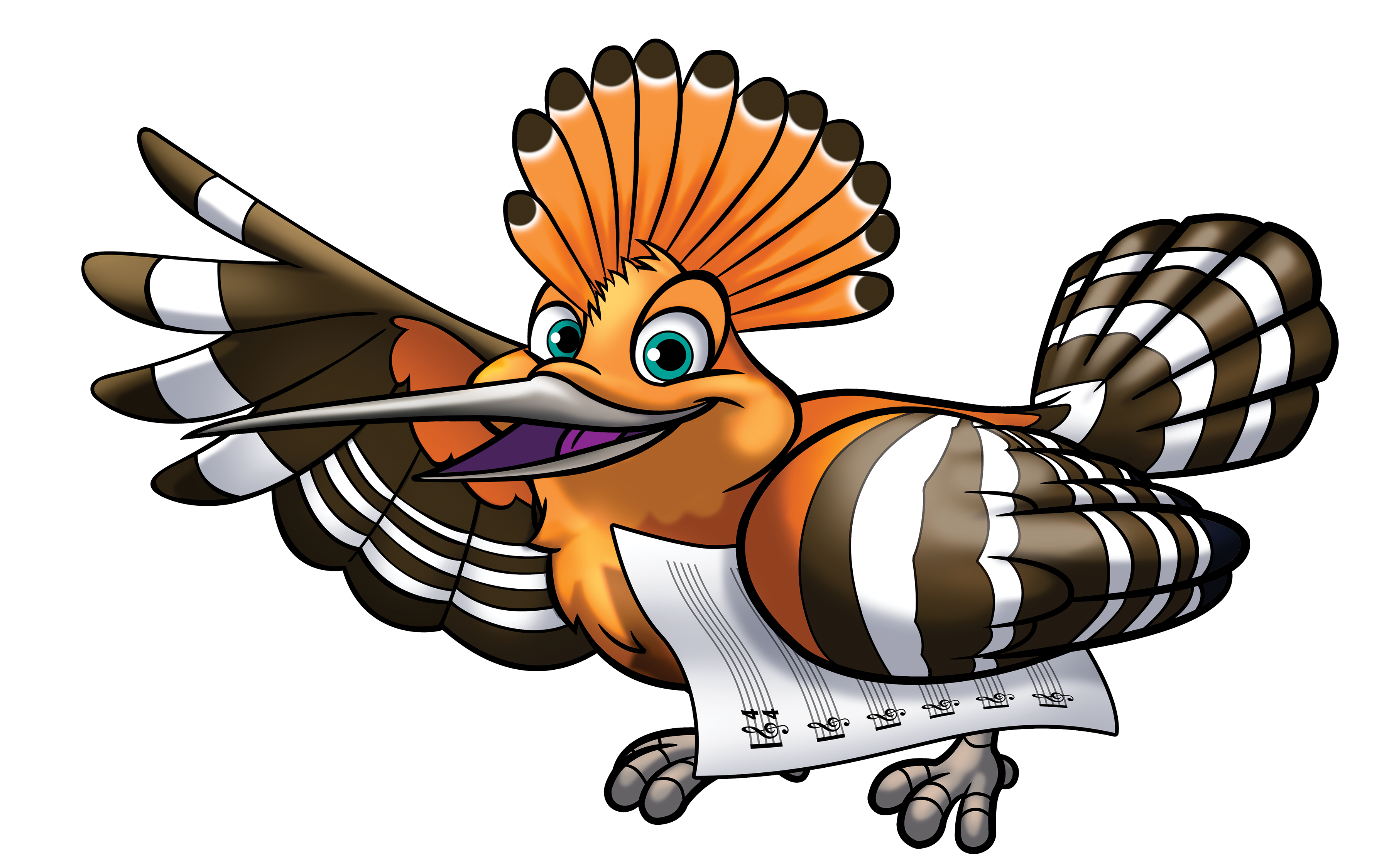 Your names 
tell us who you are
Your names show more of your heart
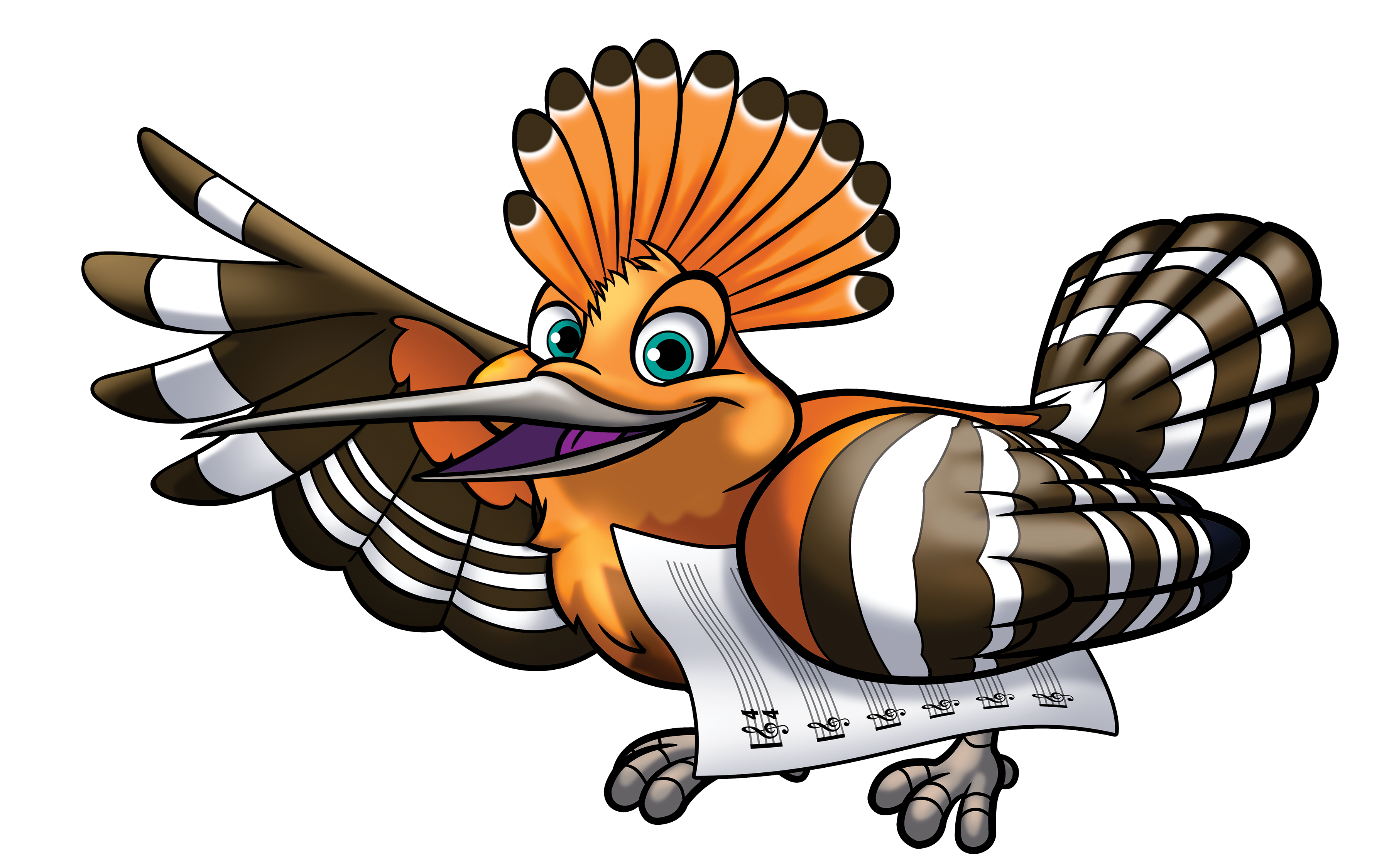 Your names 
Remind us of your love
You are Holy
You are Holy
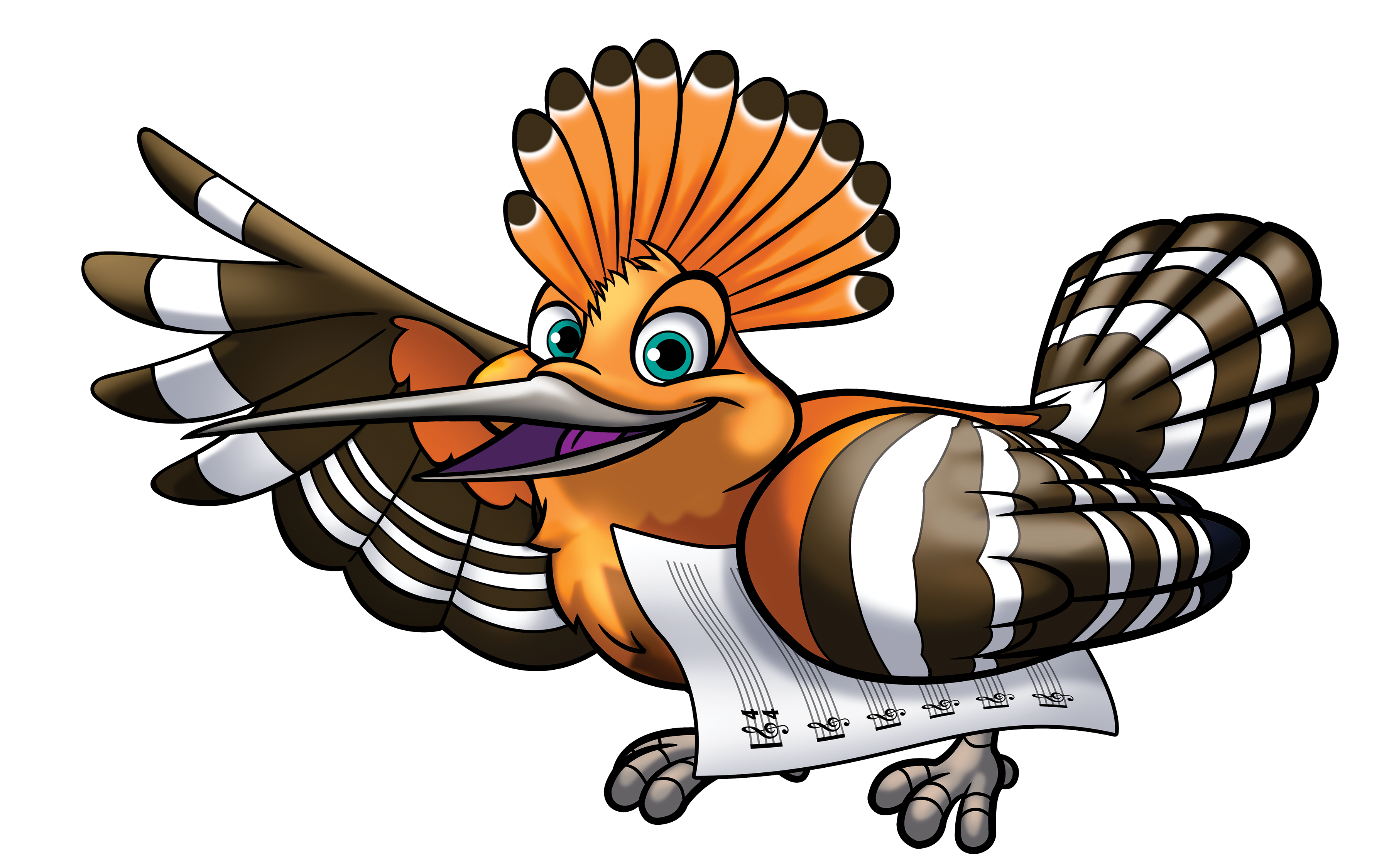 Your names 
tell us who you are
Your names show more of your heart
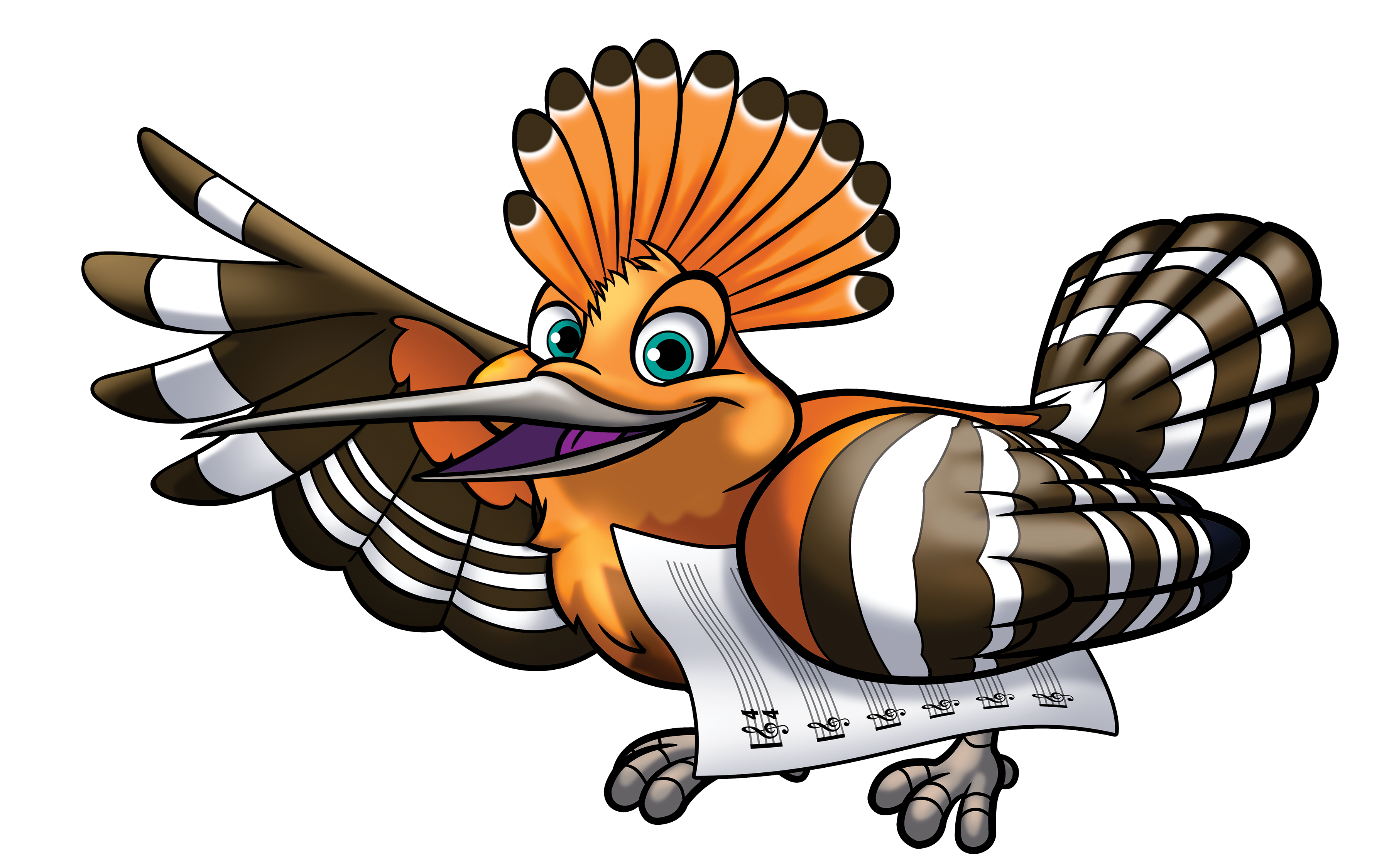 Your names 
Remind us of your love
You are Holy
You are Holy
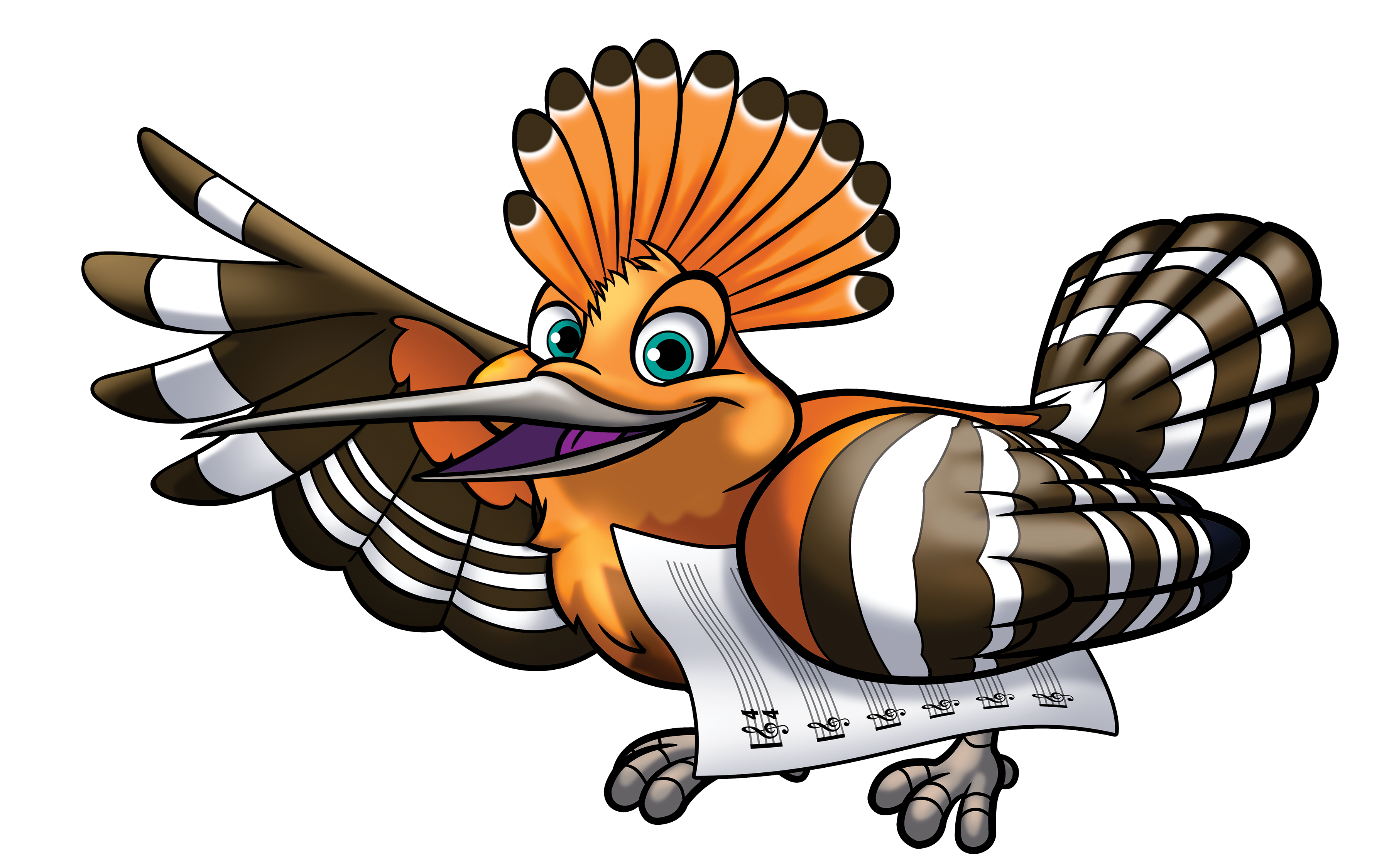 God Almighty, El Shaddai
Jehovah Jireh you provide
Jehovah Rafah God you heal
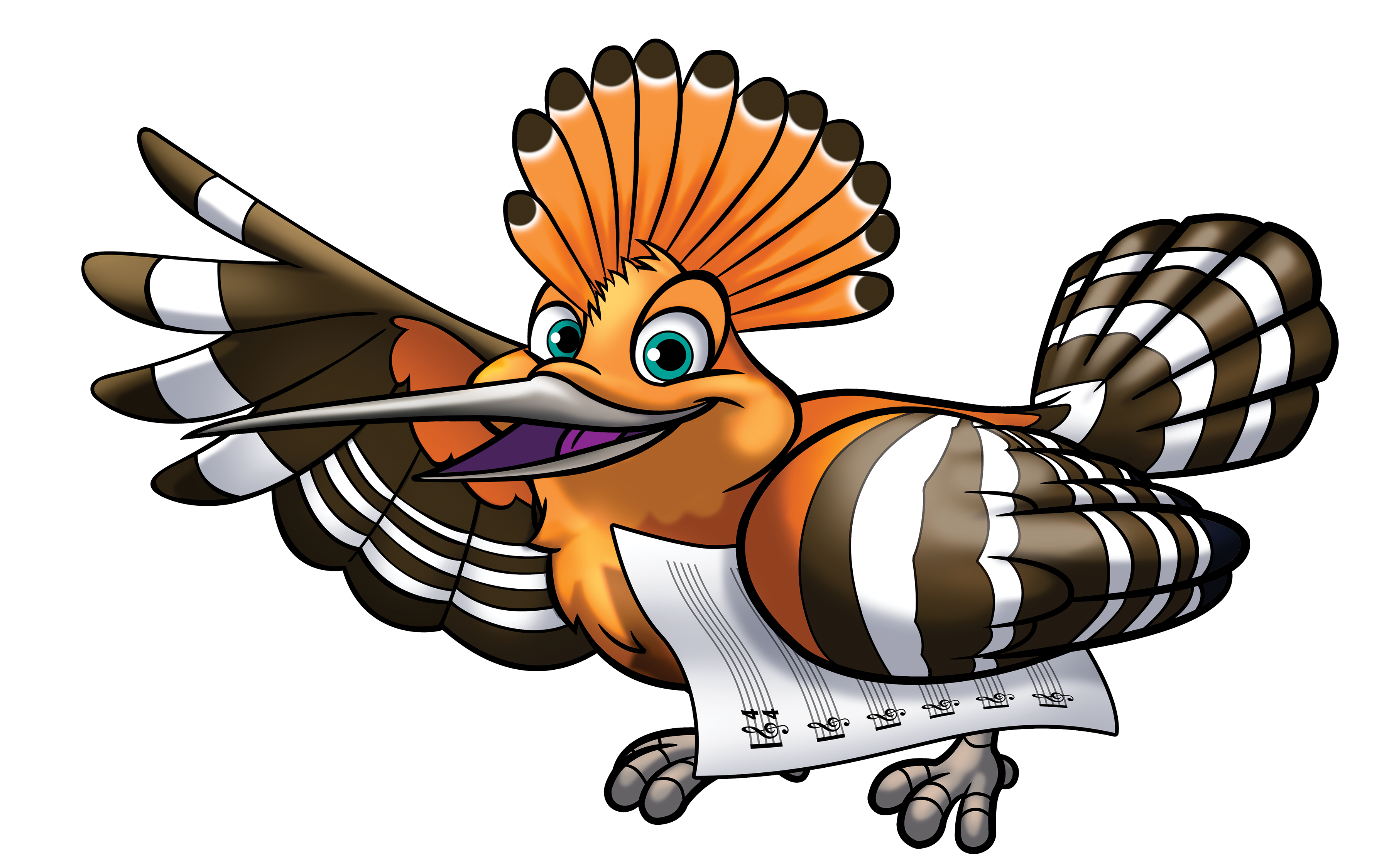 Shekinah Glory, you are here
The great I Am
Yahweh your Names
Are Holy
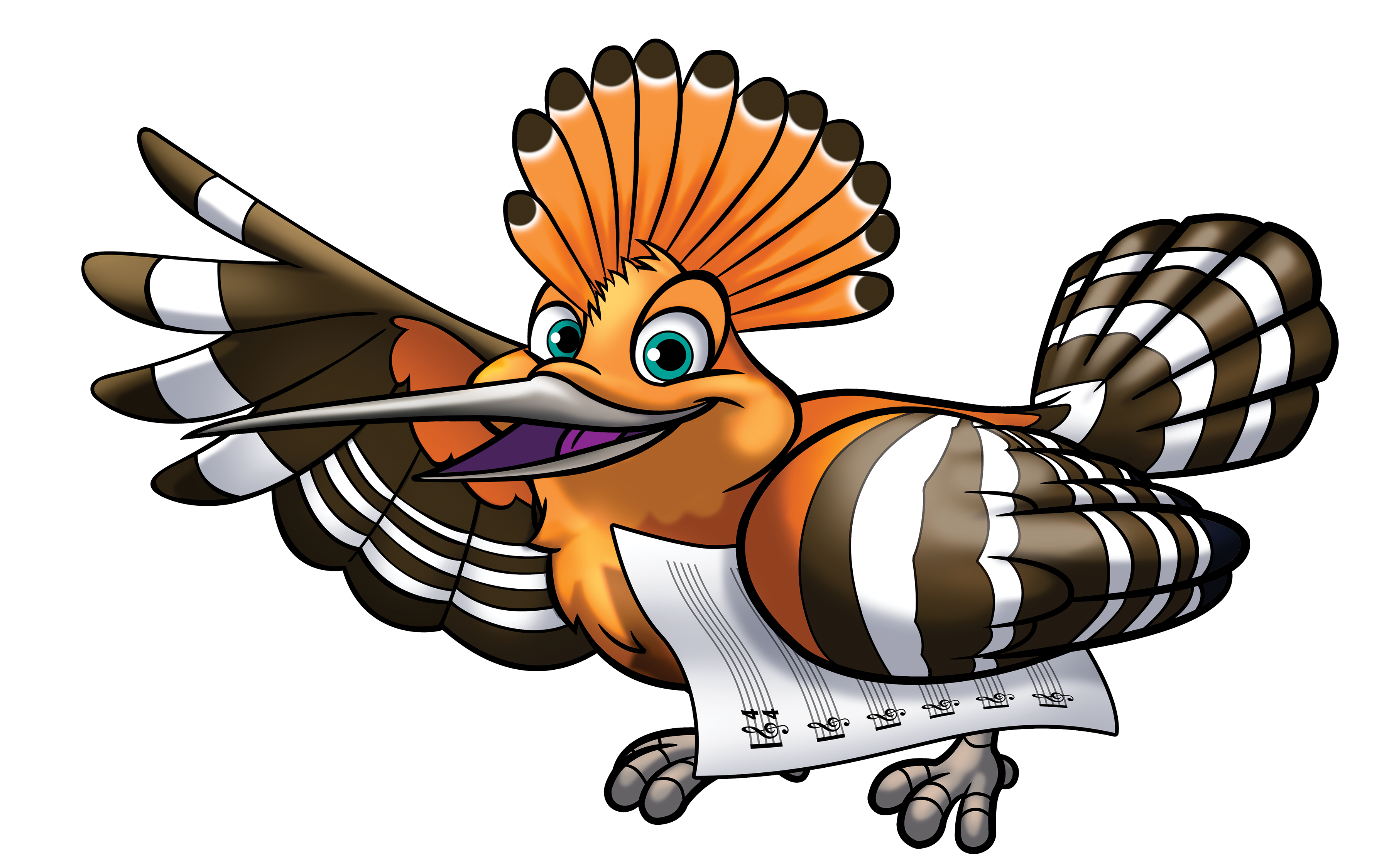 God Almighty, El Shaddai
Jehovah Jireh you provide
Jehovah Rafah God you heal
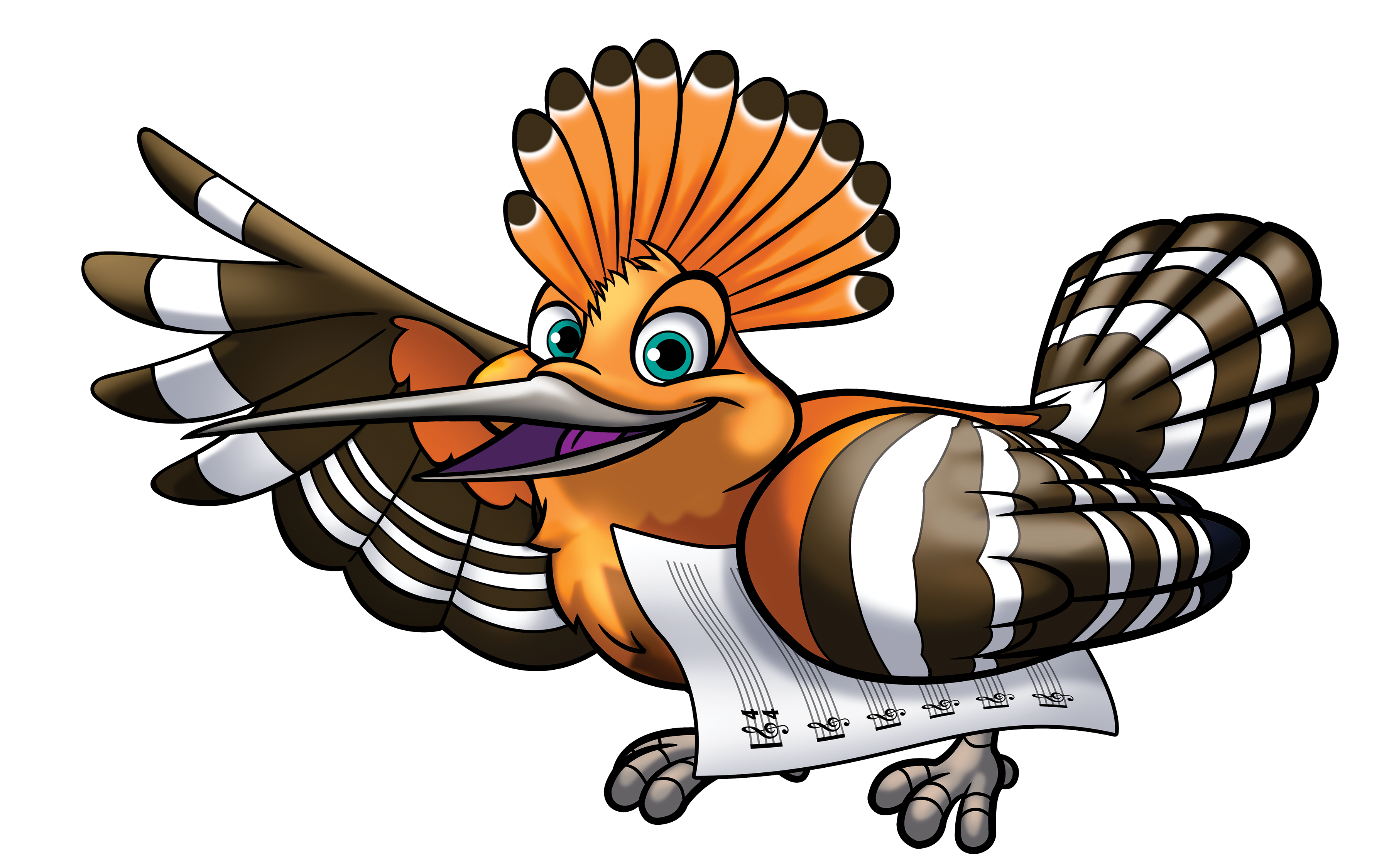 Shekinah Glory, you are here
The great I Am
Yahweh your Names
Are Holy
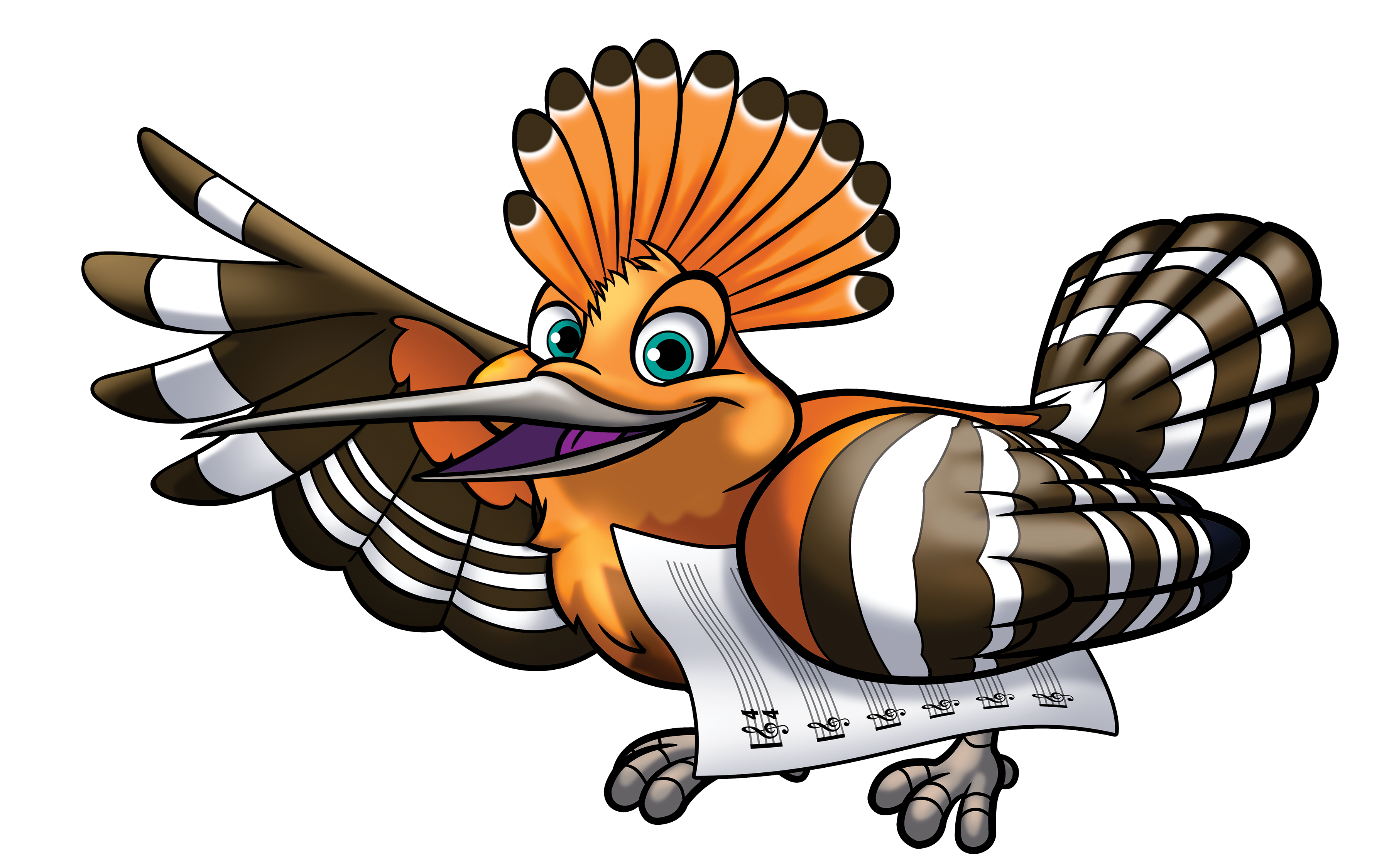